МБДОУ «ДЕТСКИЙ САД № 3 кп.Горные Ключи»
районный семинар дошкольных работников
«ТВОРЧЕСКИЙ ВОСПИТАТЕЛЬ-
ТВОРЧЕСКИЕ ДЕТИ!»
26.04.2023 г.
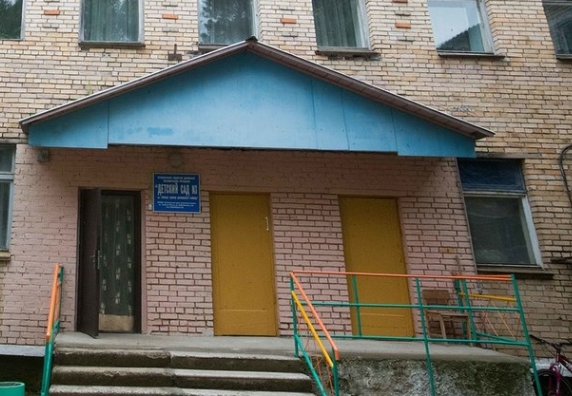 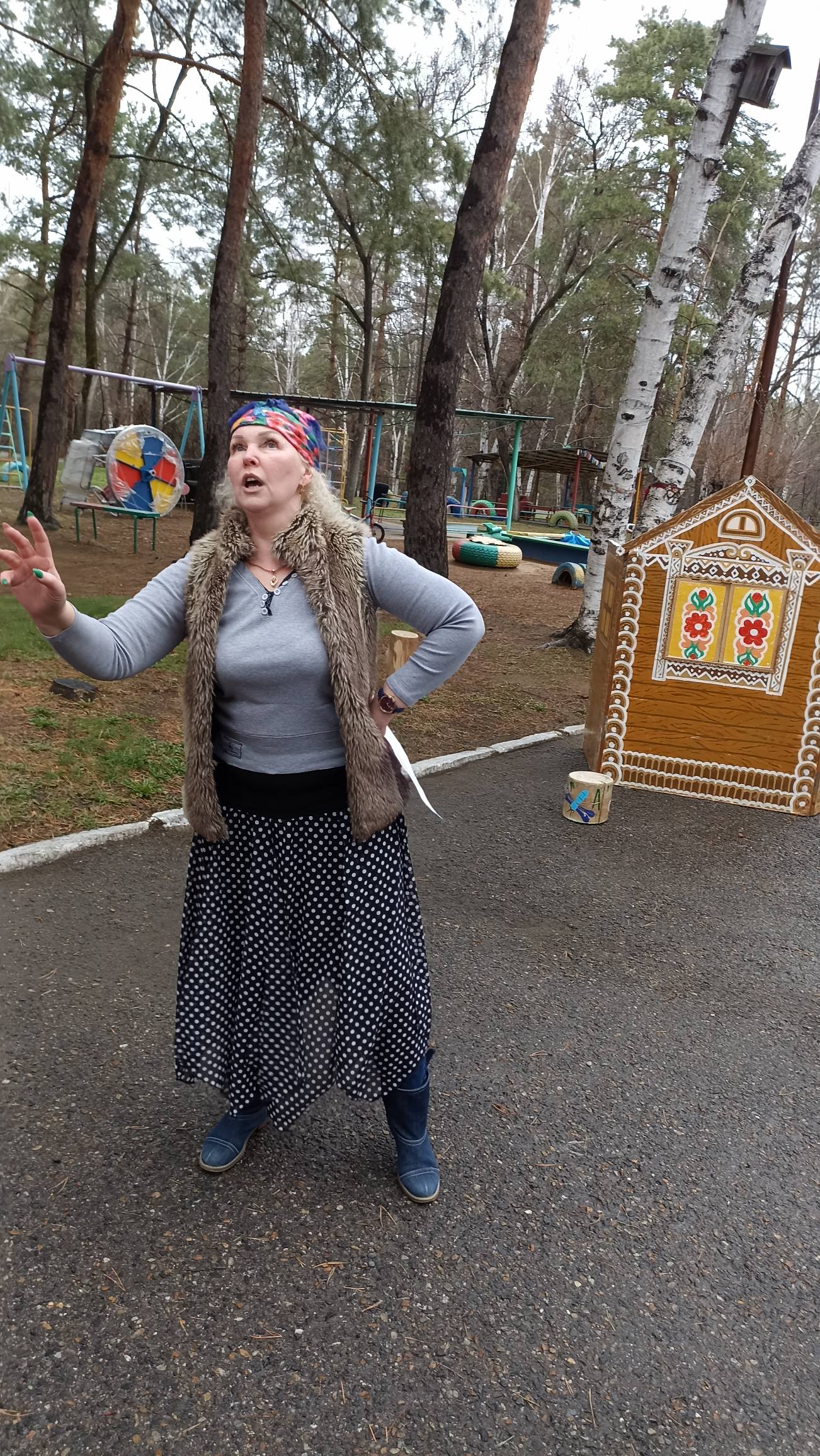 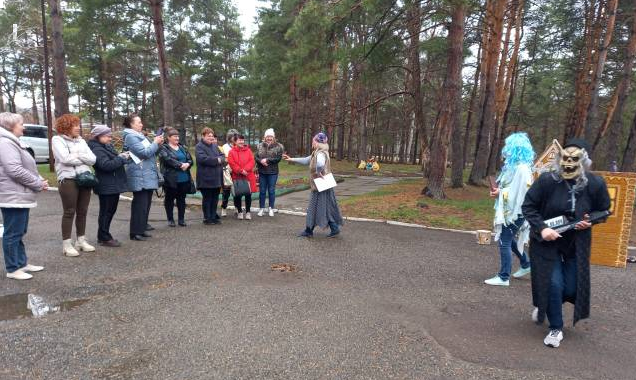 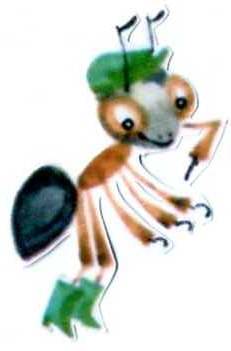 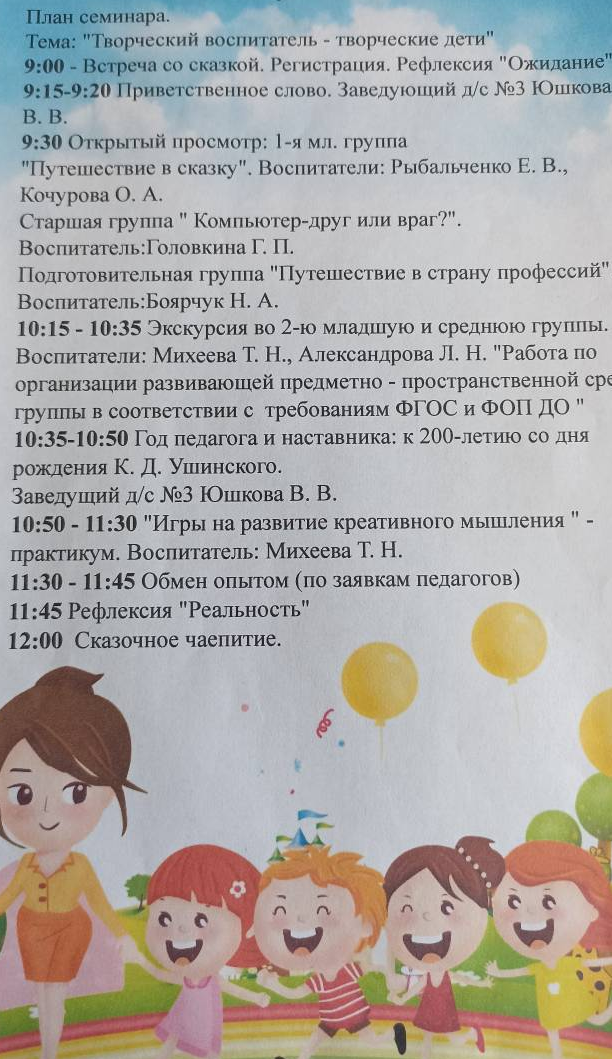 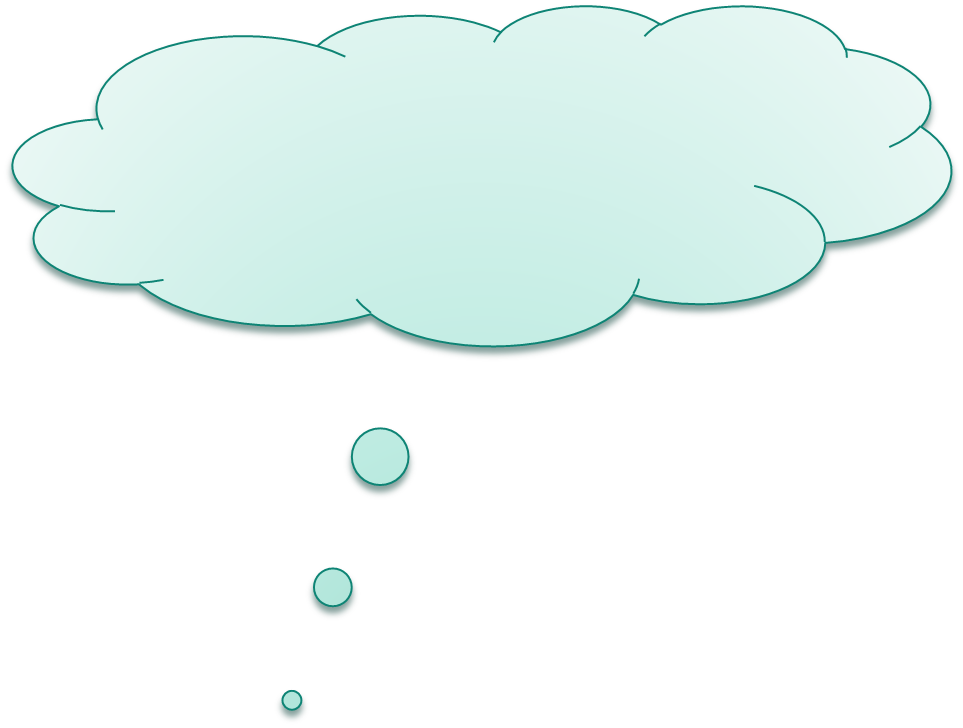 тема «Творческий воспитатель -творческие дети!!
Районный методический семинар приурочен празднованию 200-летия  со  дня рождения Константина Дмитриевича Ушинского –  одного из основателей российской педагогики.
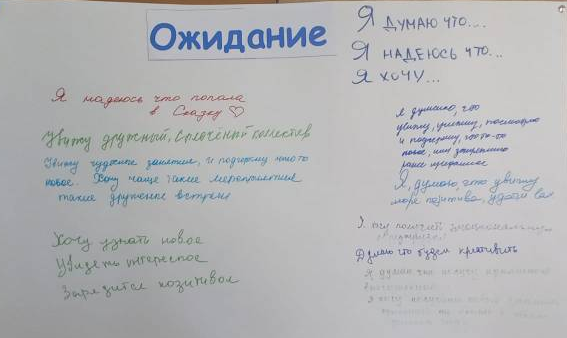 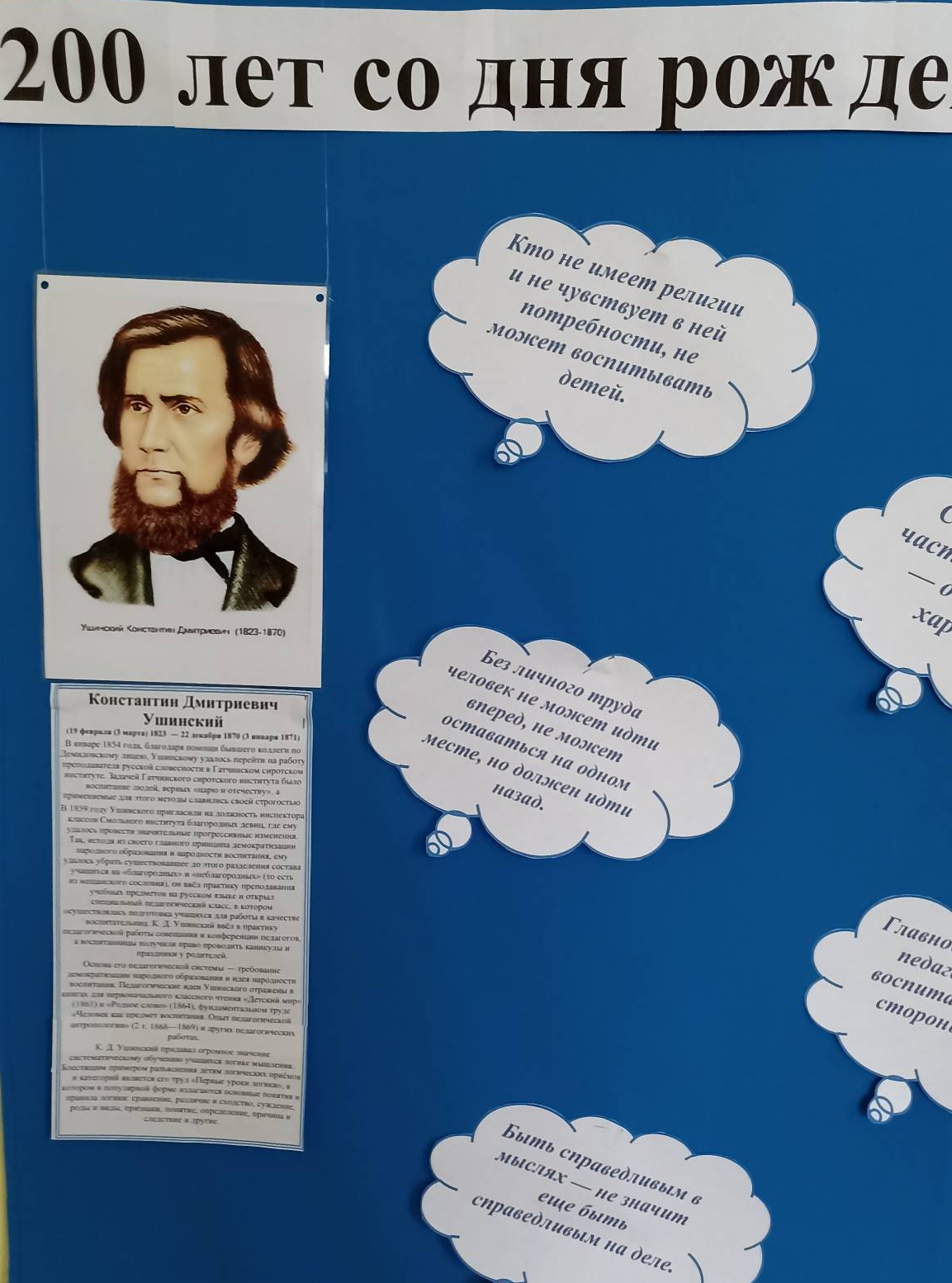 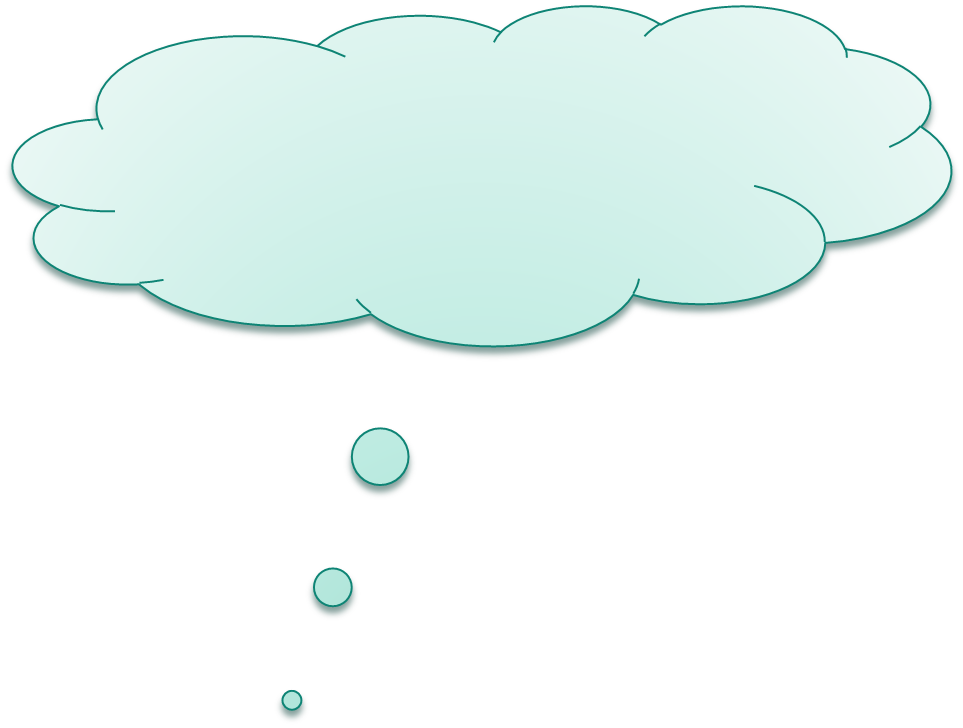 В ВОСПИТАНИИ ВСЁ ДОЛЖНО ОСНОВЫВАТЬСЯ НА ЛИЧНОСТИ ВОСПИТАТЕЛЯ, НИКАКИЕ УСТАВЫ И ПРОГРАММЫ  НЕ МОГУТ ЗАМЕНИТЬ ЛИЧНОСТИ В ДЕЛЕ ВОСПИТАНИЯ…
                    К.Д.Ушинский
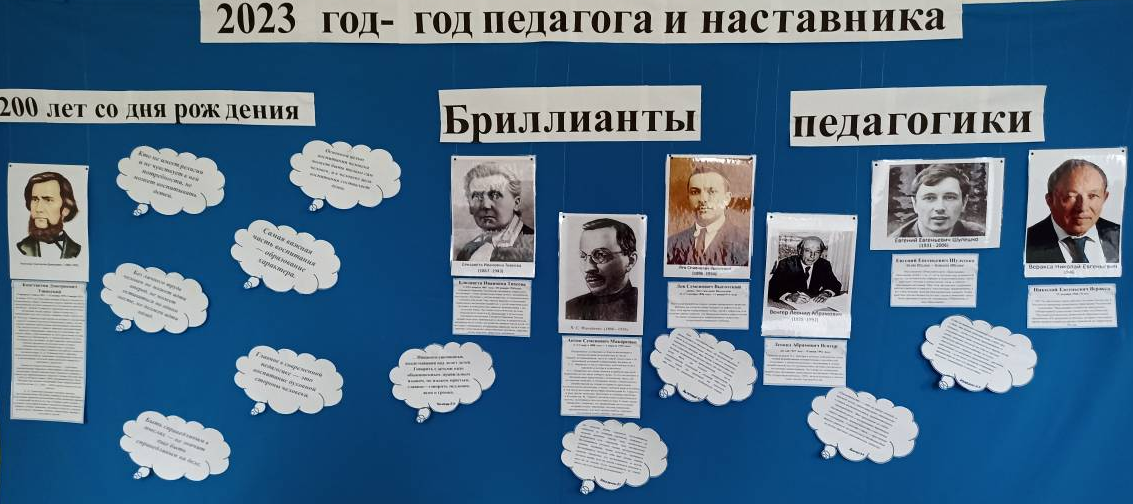 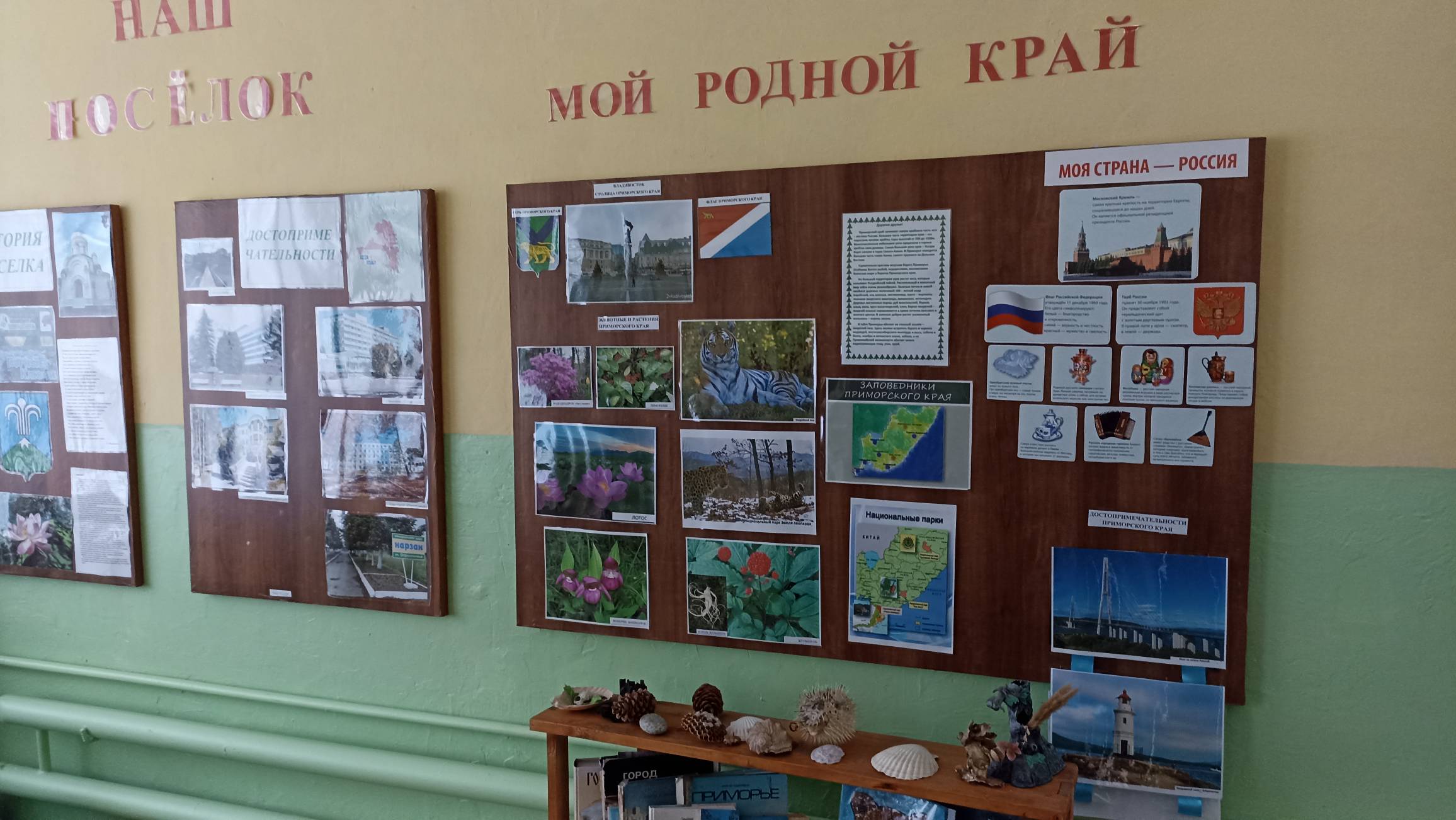 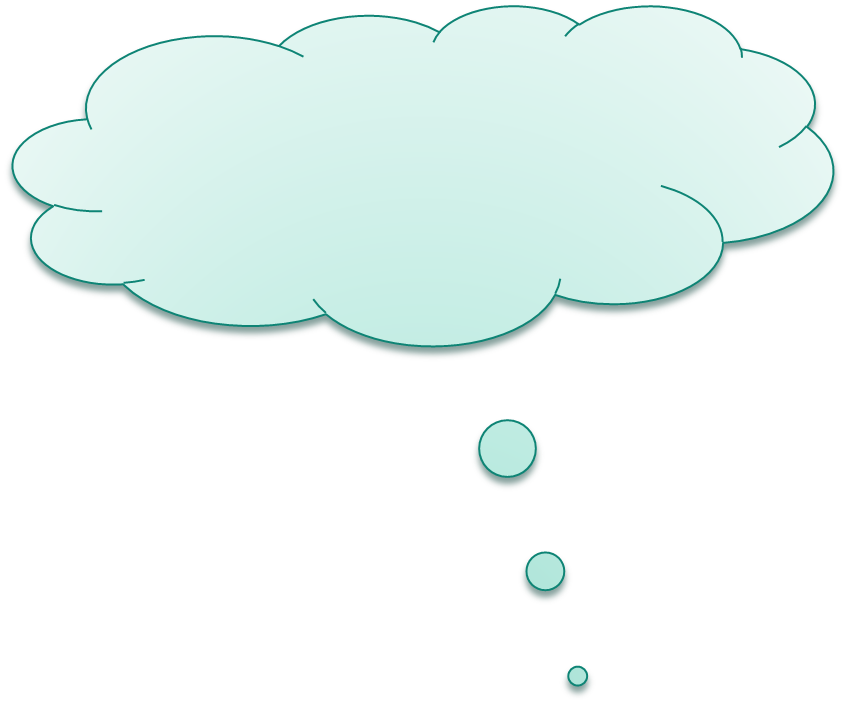 В МУЗЕЙ В ДЕТСКОМ САДУ.
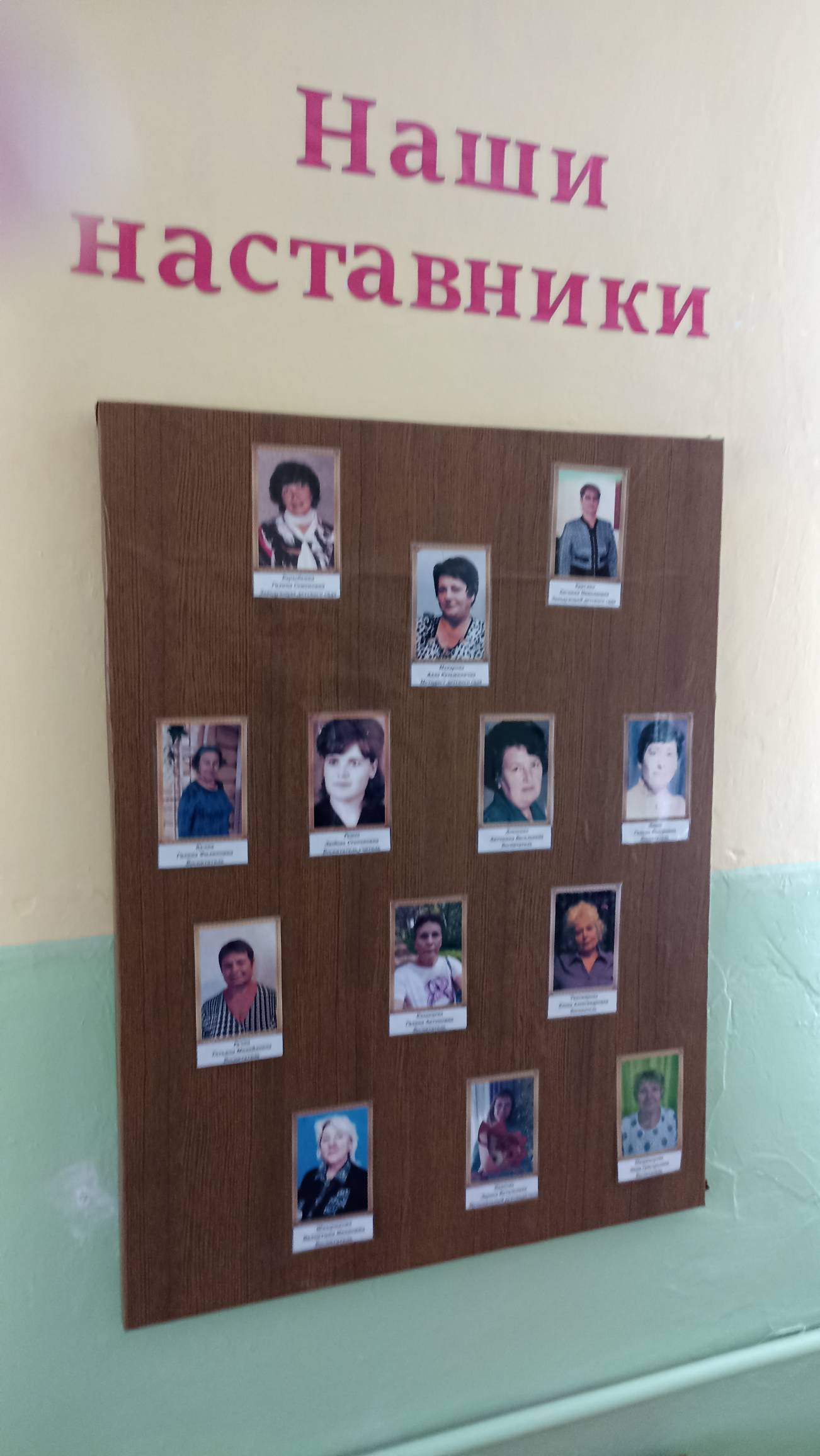 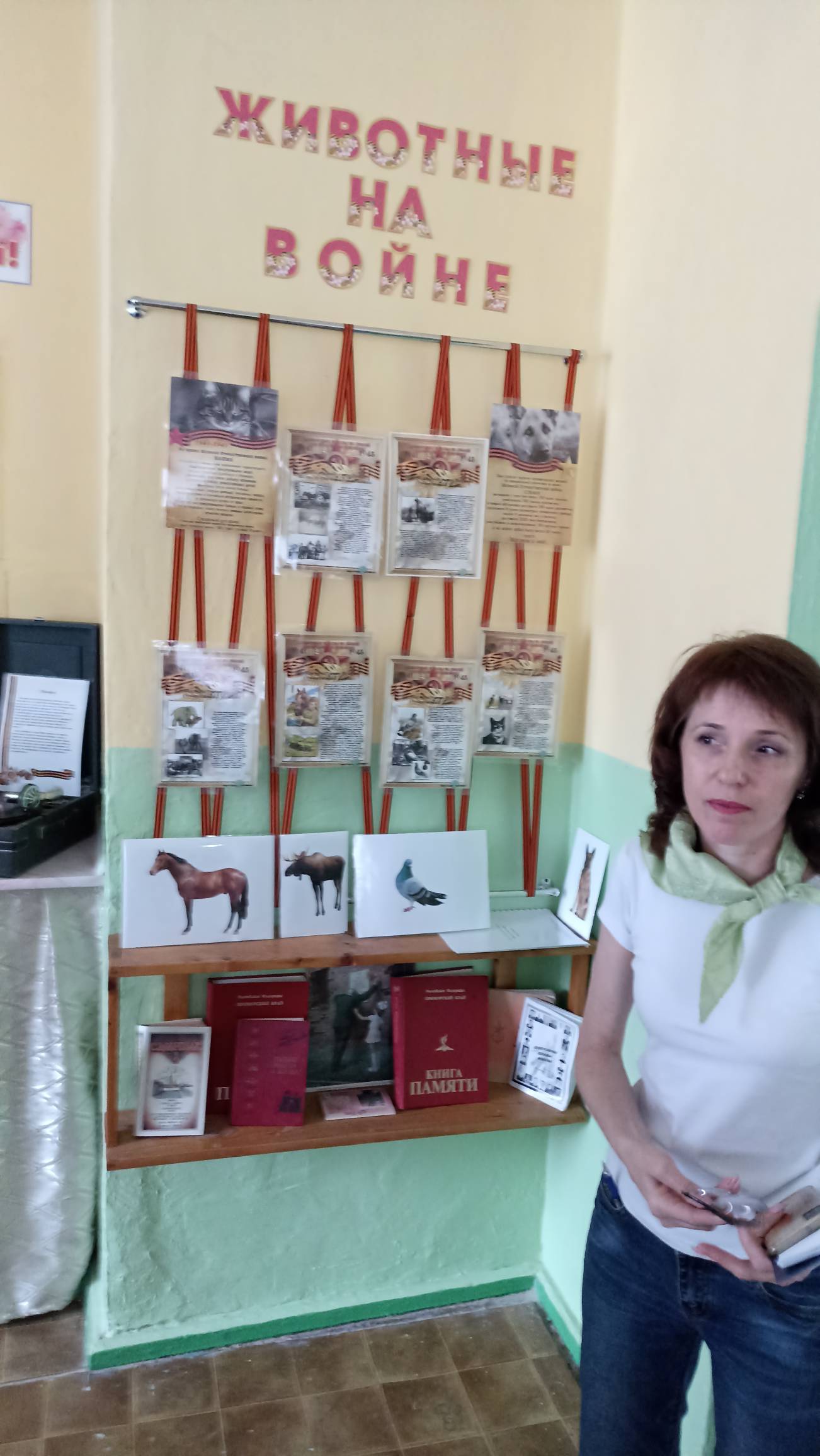 «Путешествие в сказку» воспитатель Е.В. Рыбальченко.
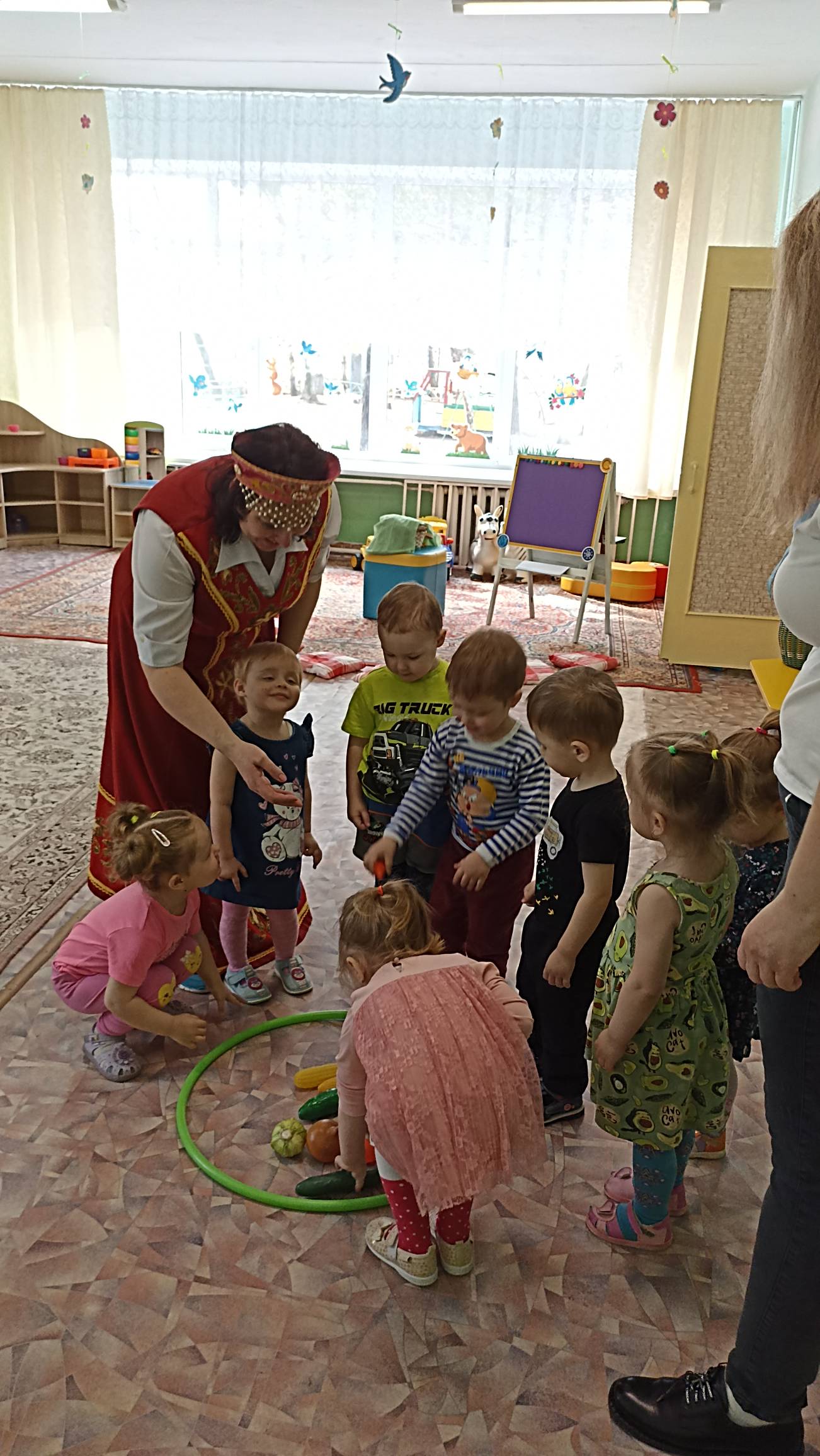 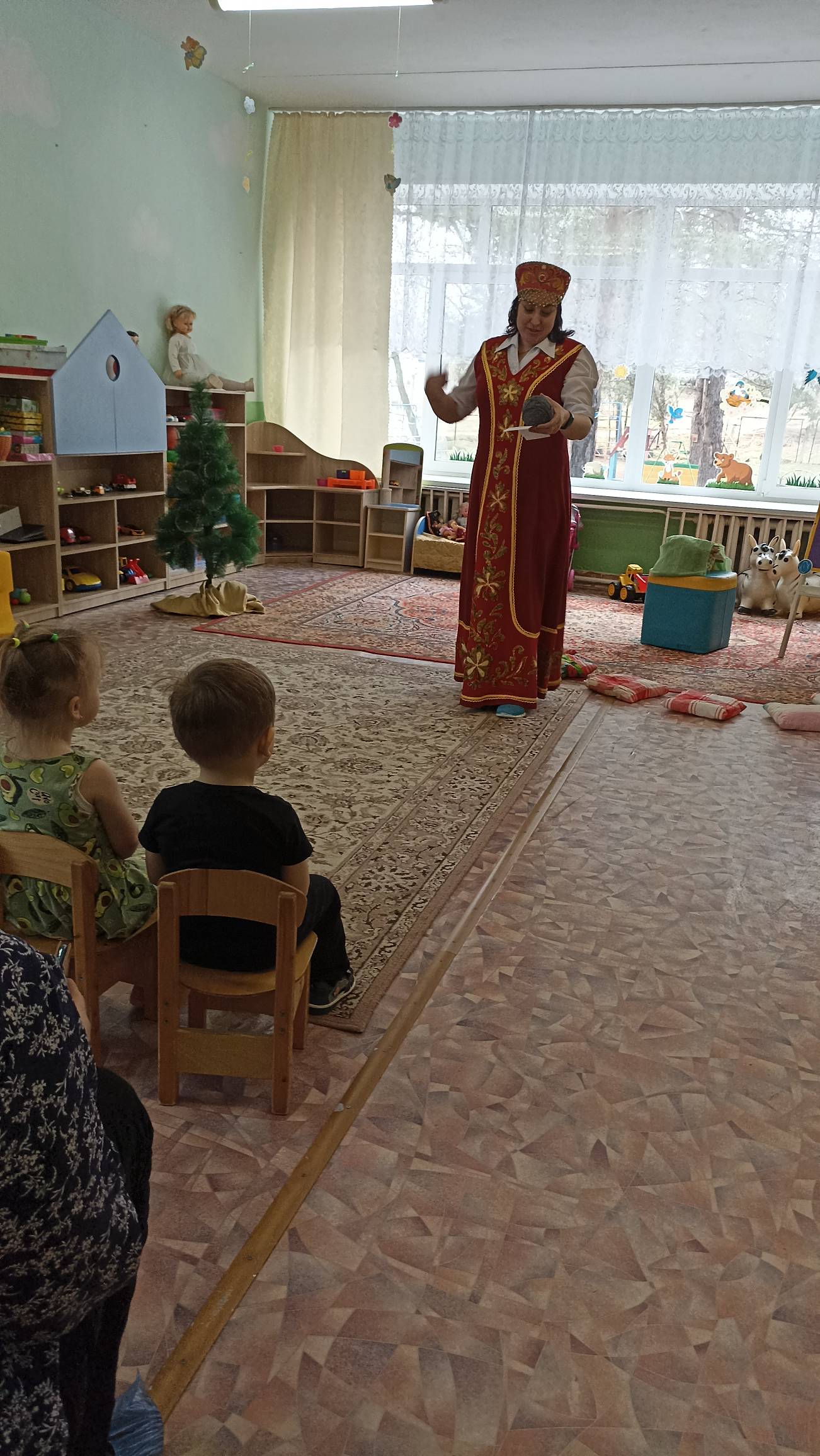 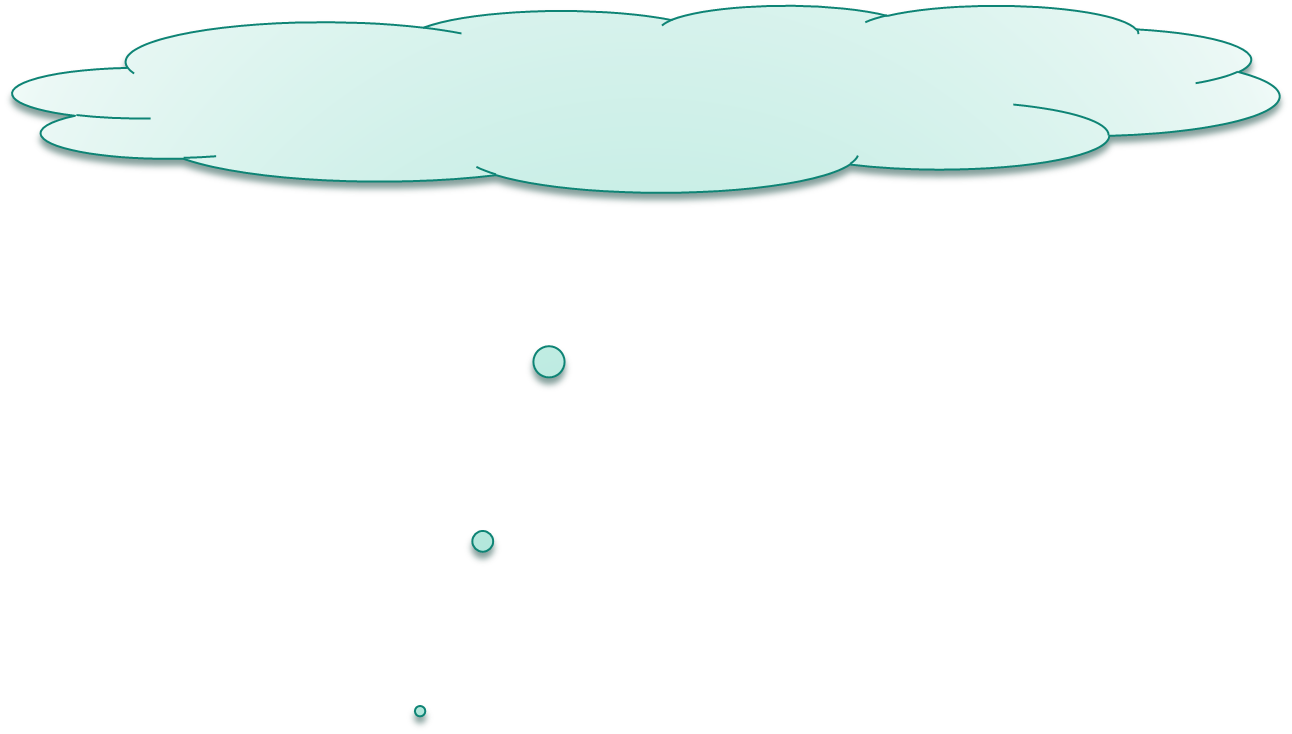 «Компьютер- друг или враг?»
воспитатель Г.П.Головкина
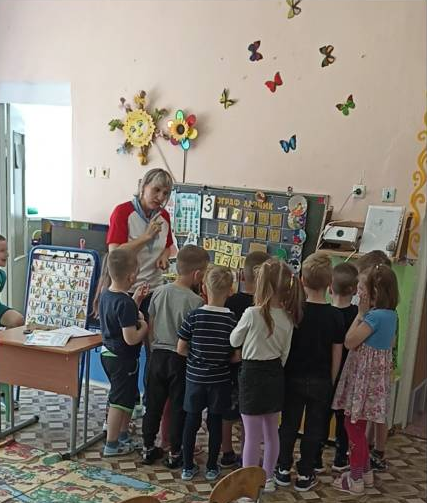 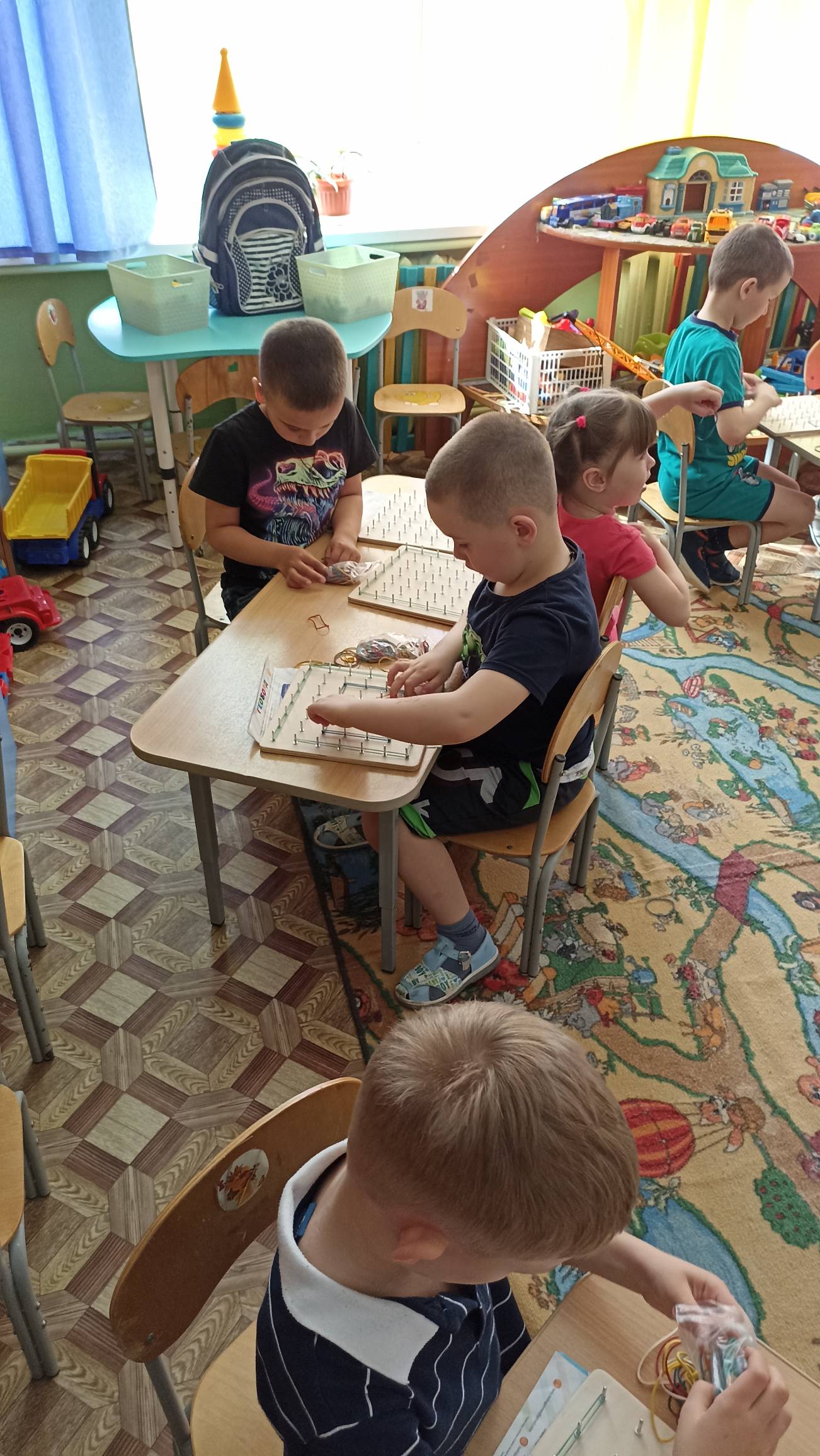 «Путешествие в страну профессий» 
воспитатель Н.А.Боярчук
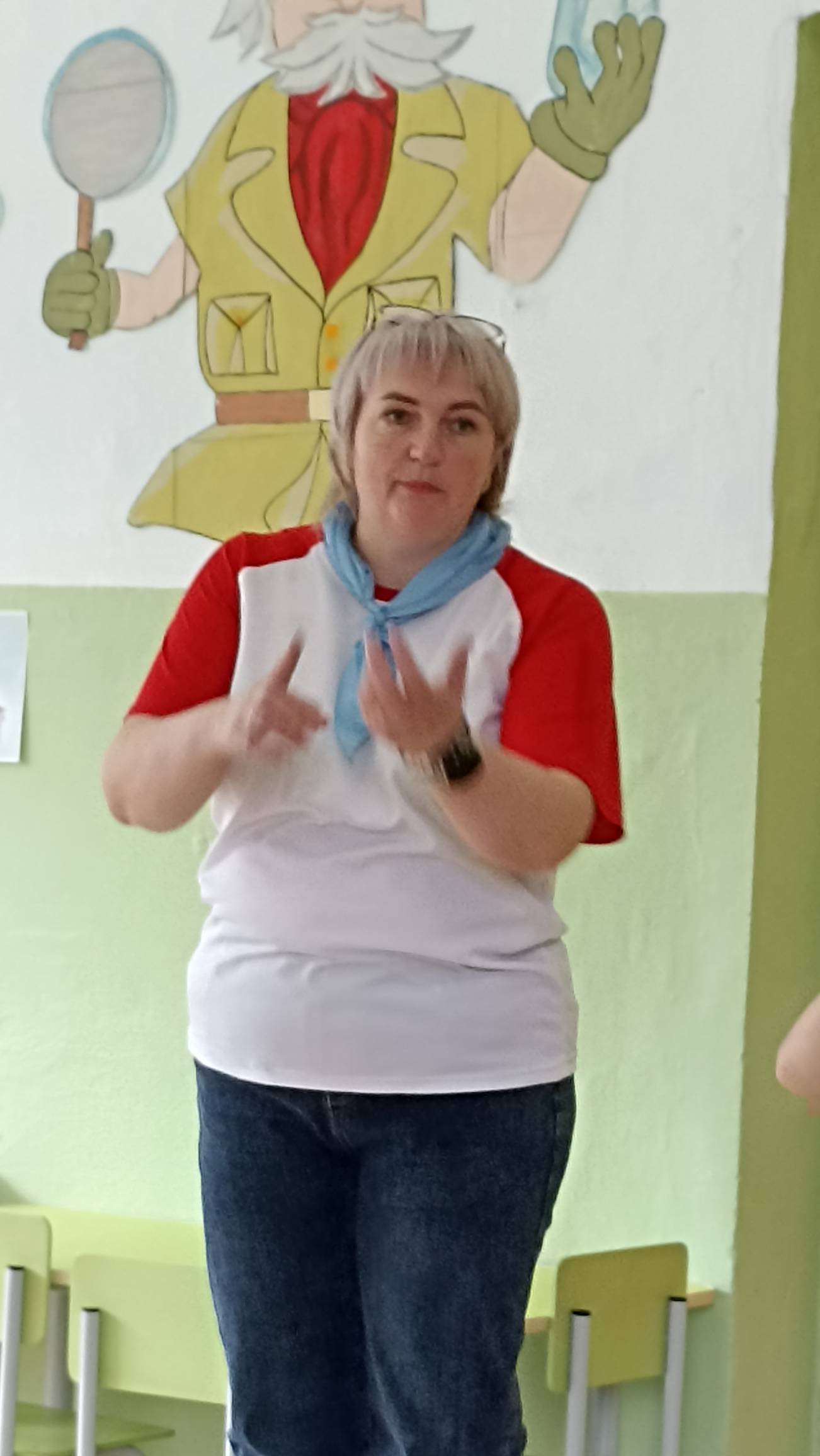 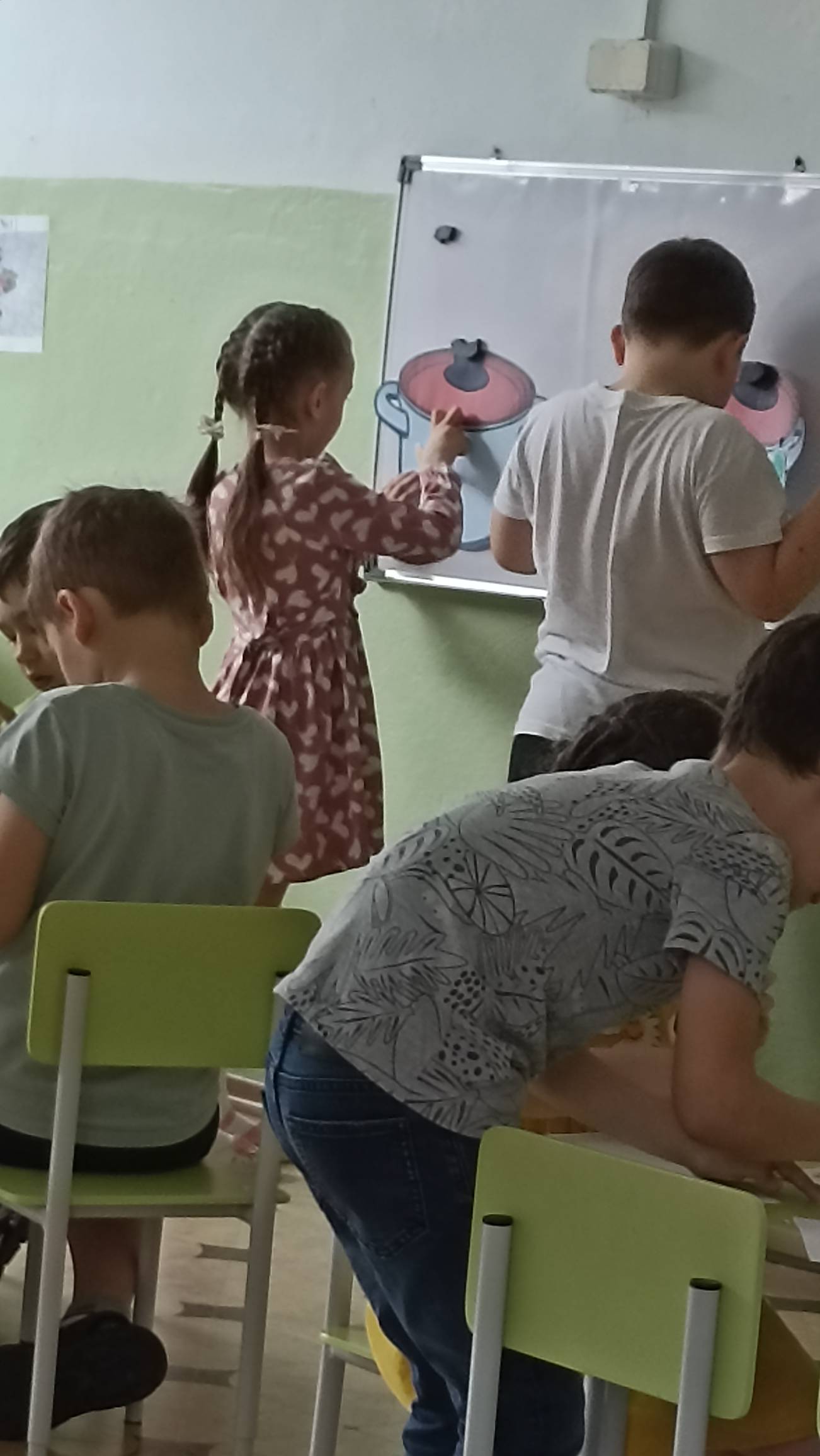 Предметно-пространственная среда ДОУ
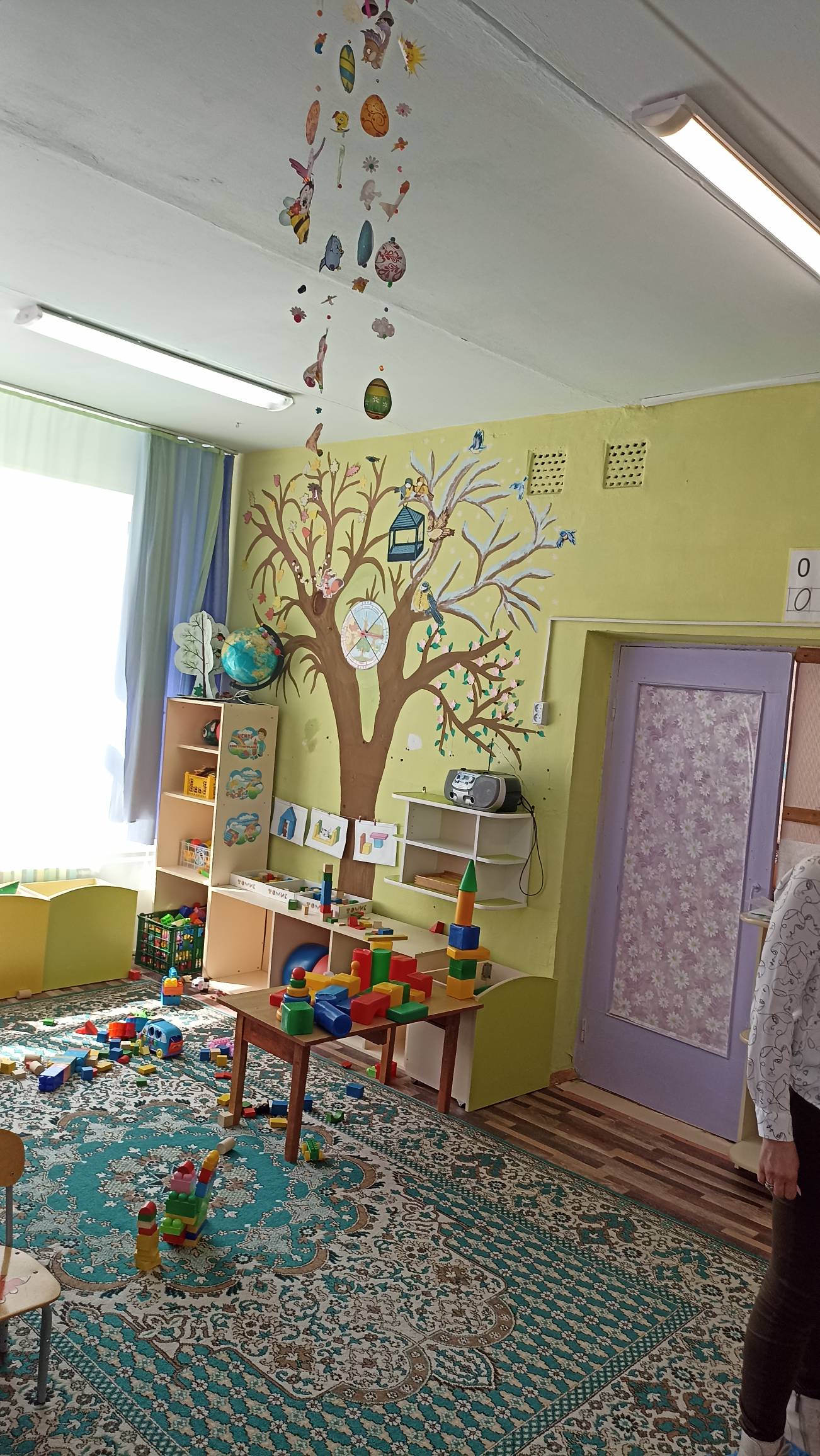 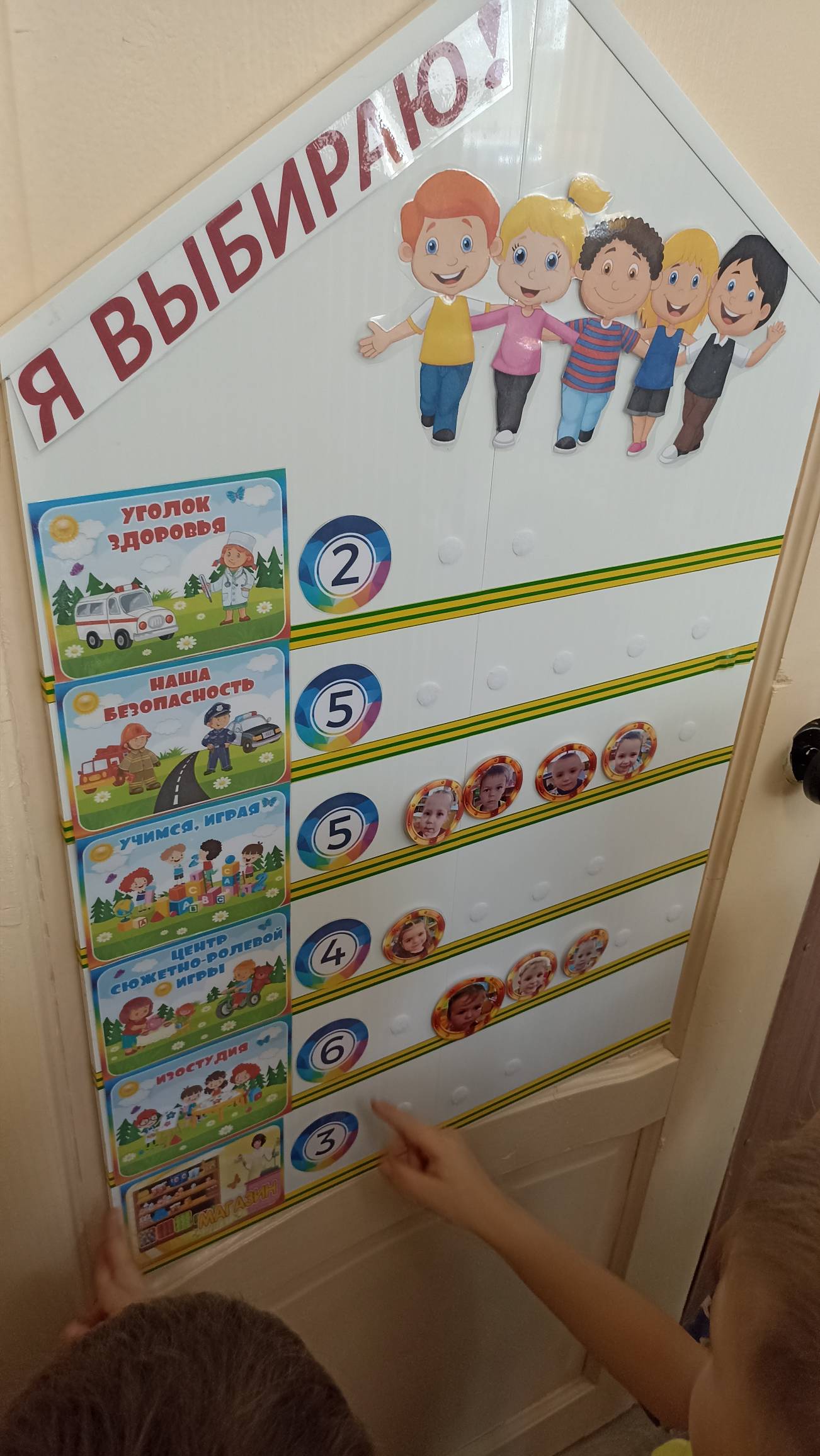 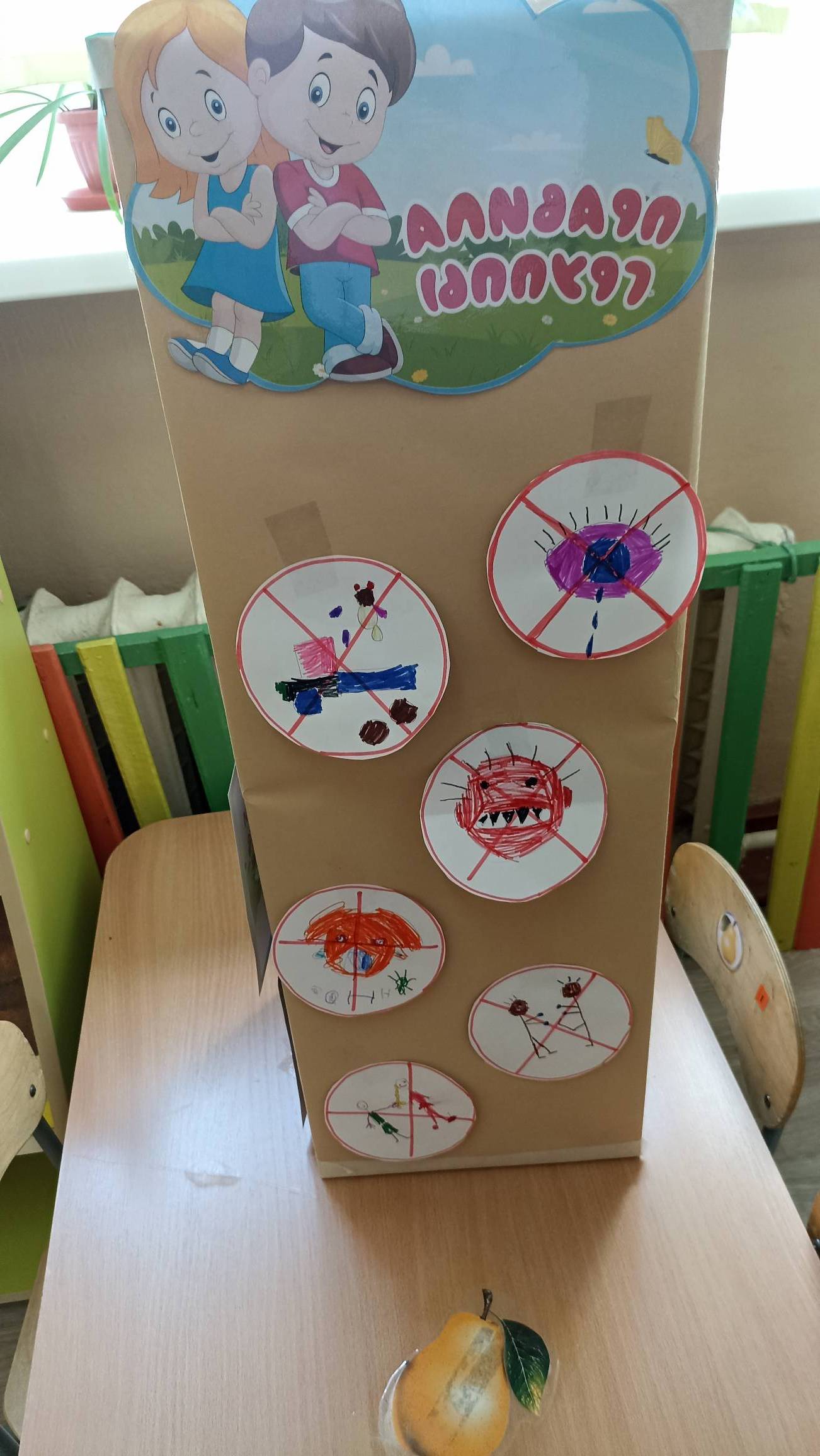 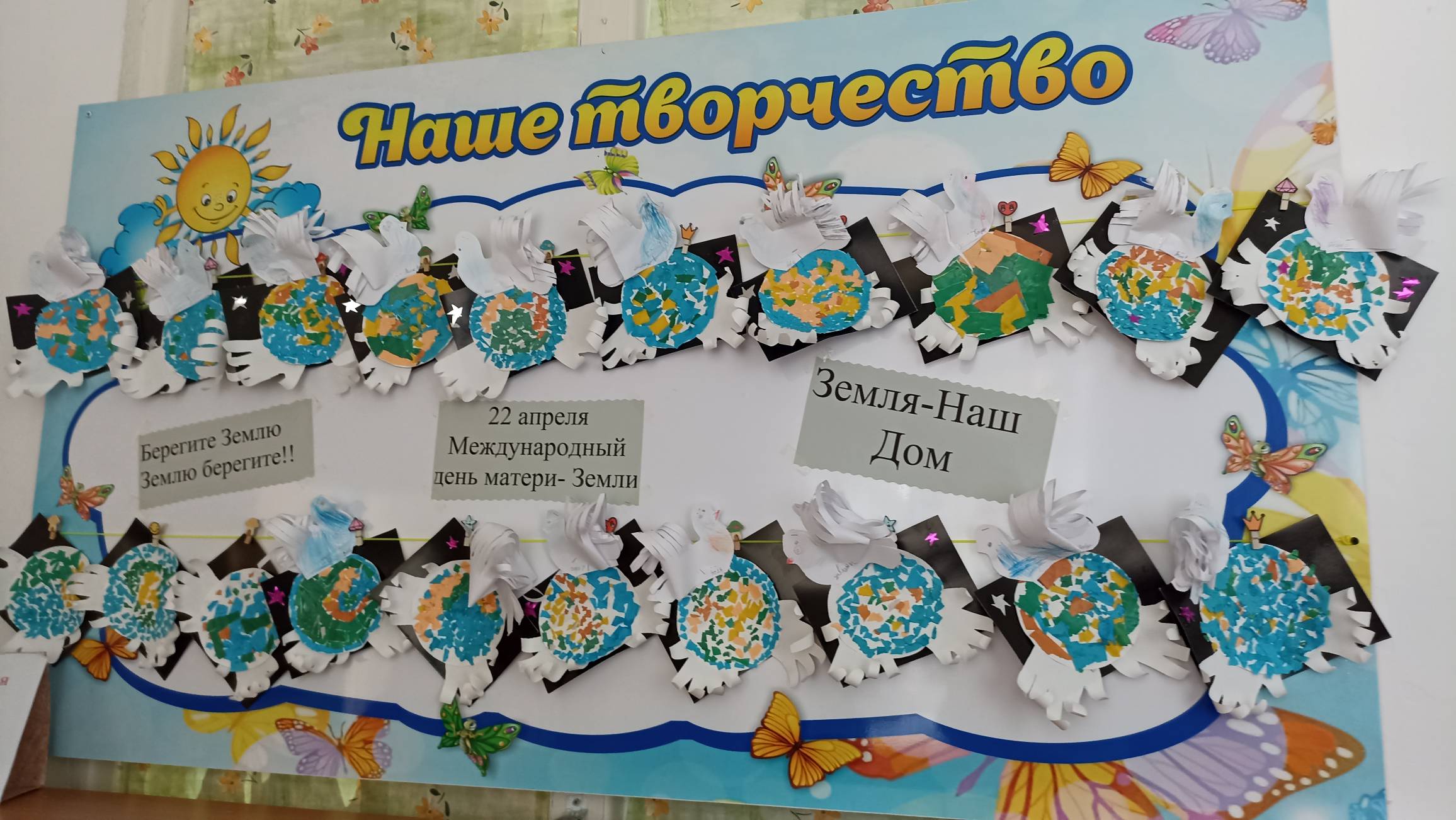 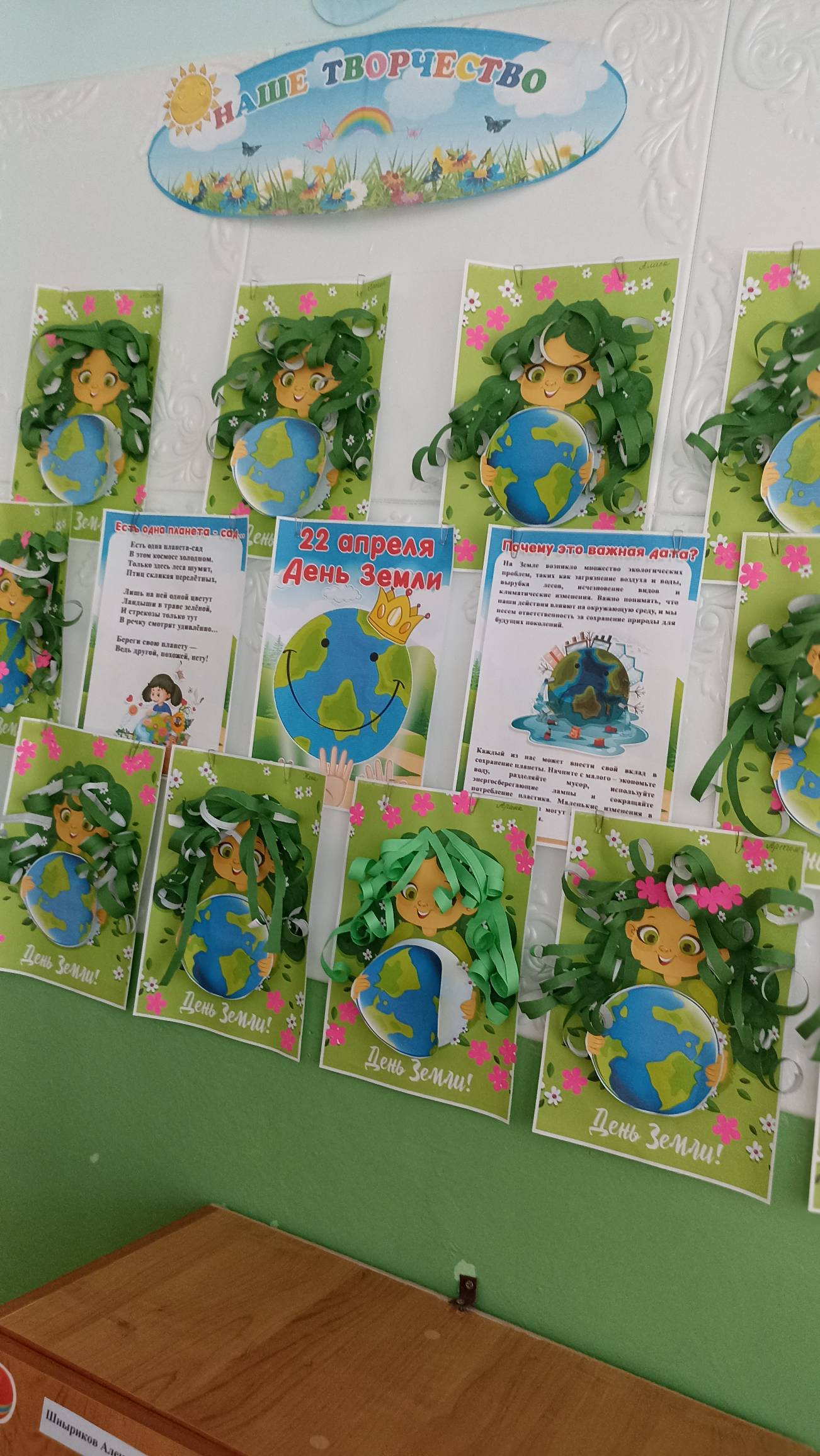 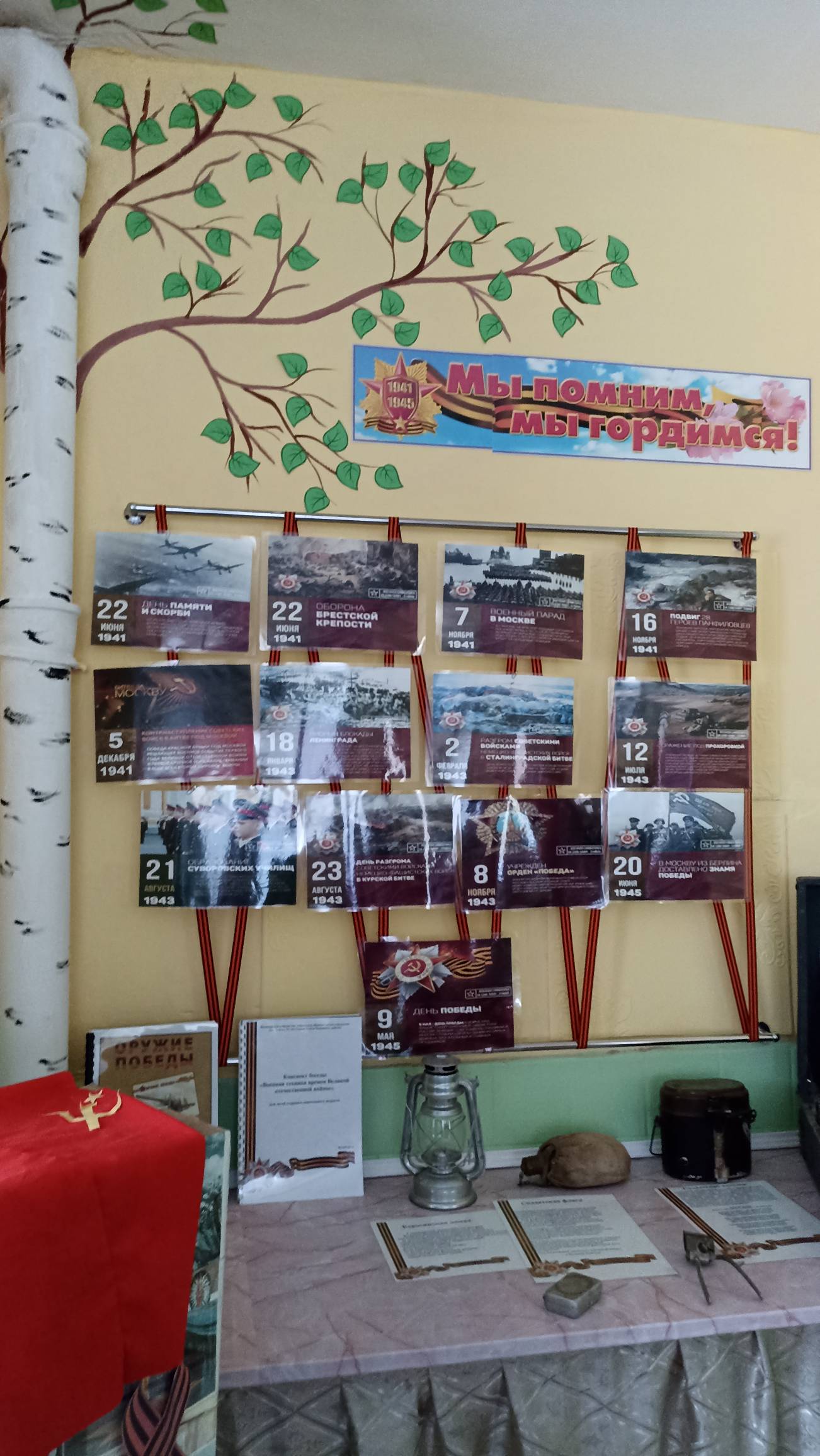 практикум 
       «Игры на развитие креативного мышления»
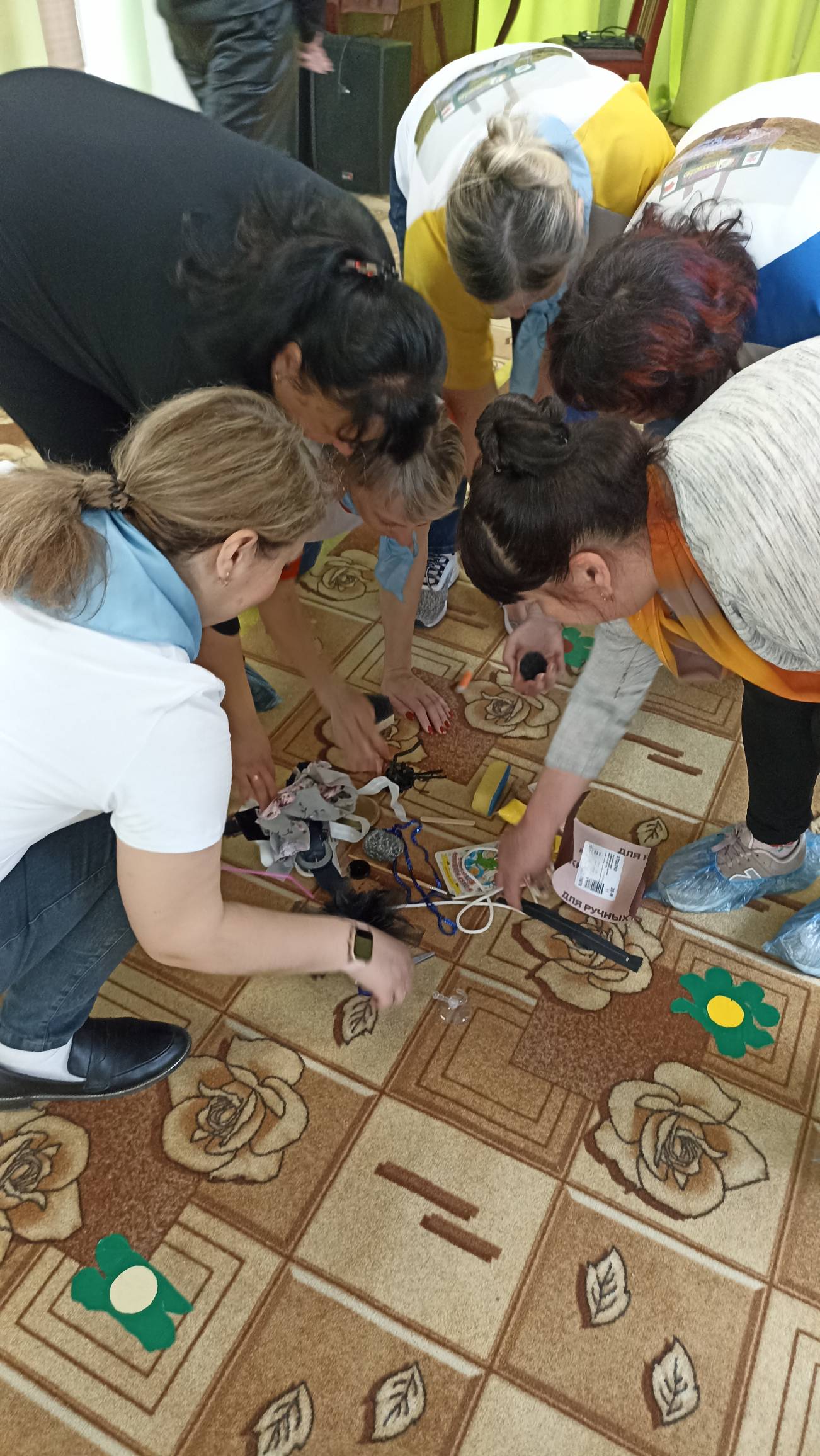 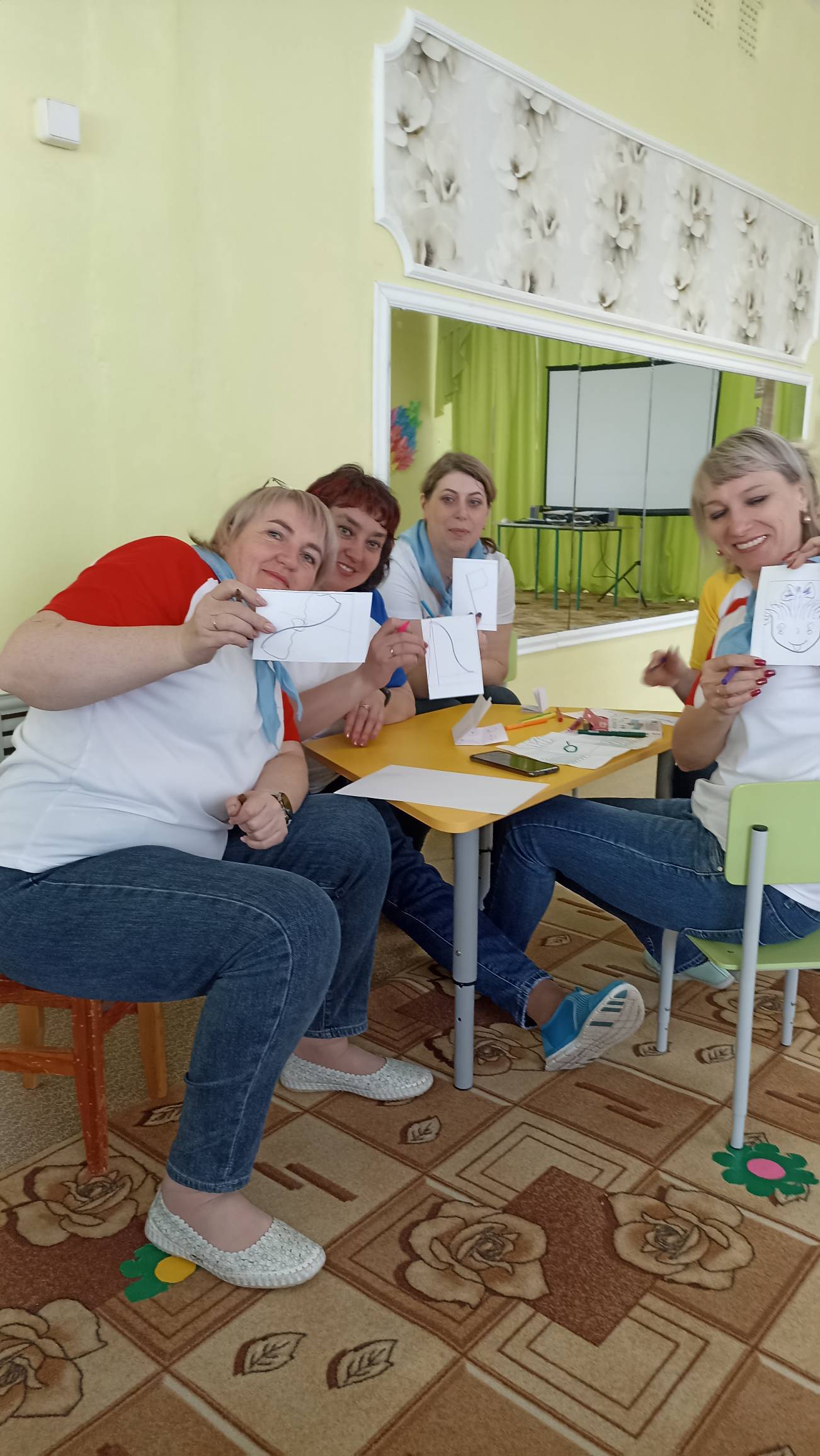 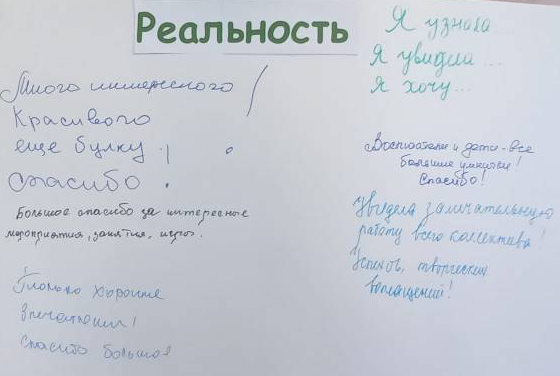 .
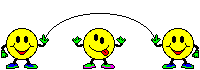